Pre-k Sight Words
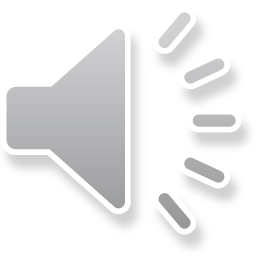 a
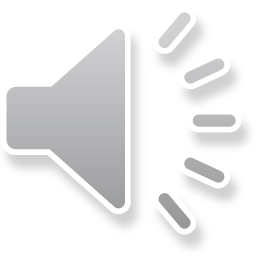 and
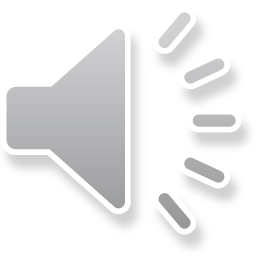 at
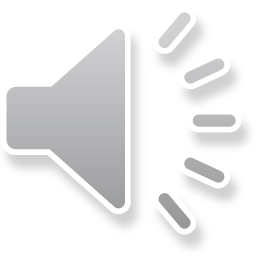 can
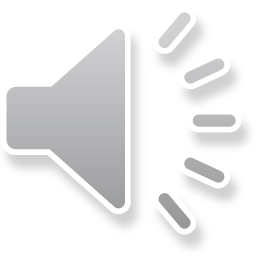 down
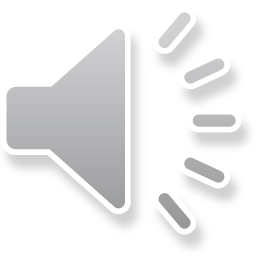 go
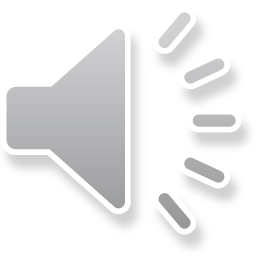 had
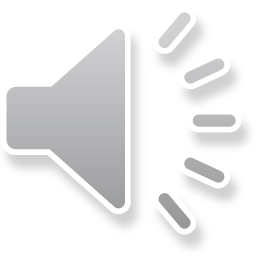 have
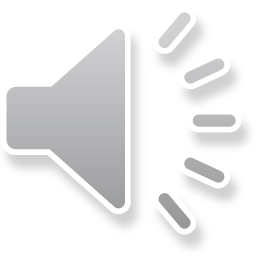 he
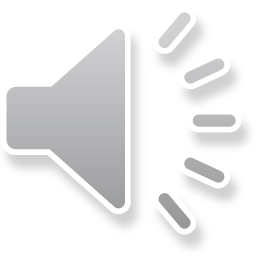 I
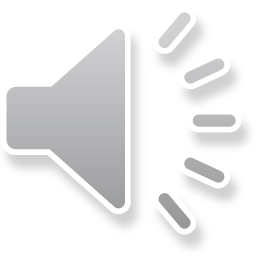 in
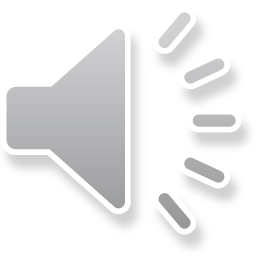 is
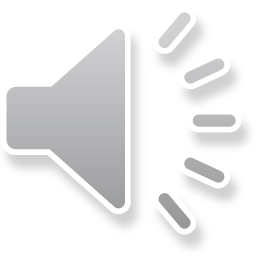 on
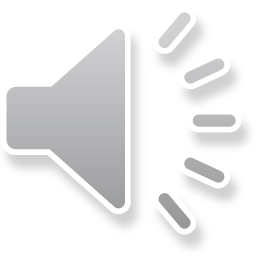 see
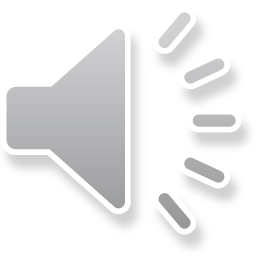 she
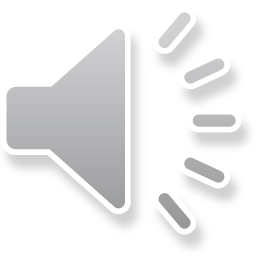 up
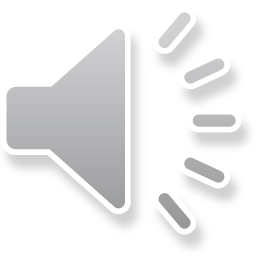 was
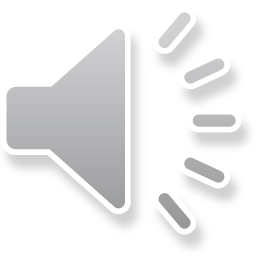 the
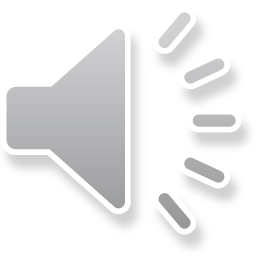 with
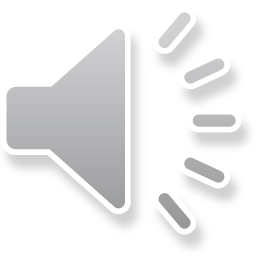 you
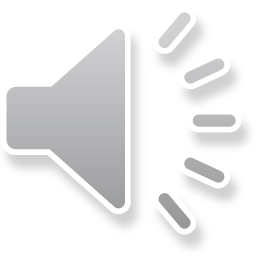 Good job!
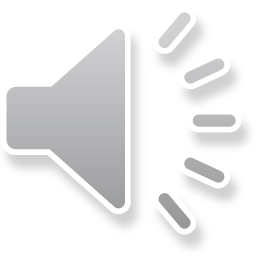